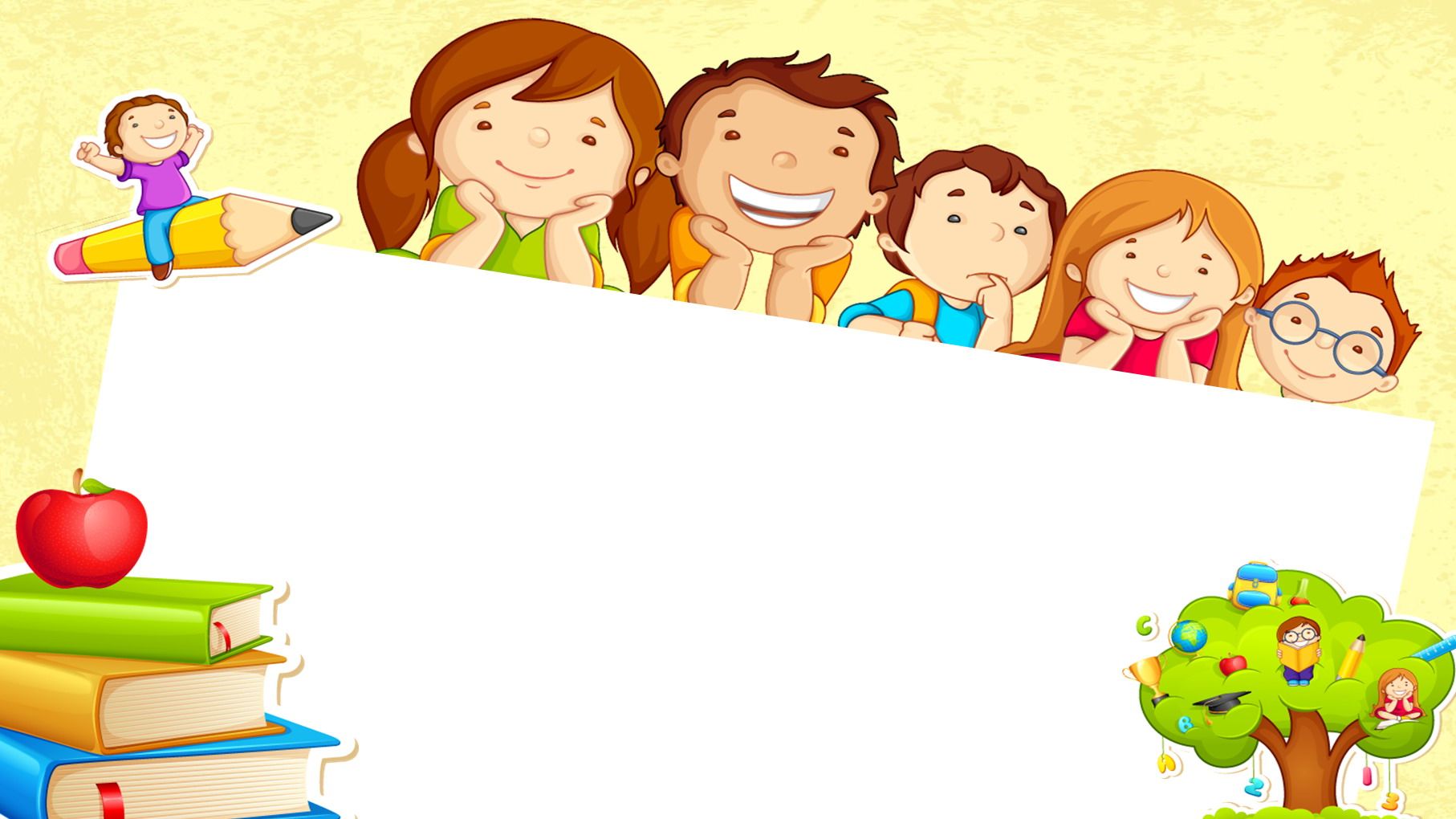 UNIT 1 : 
   AT HOME
LESSON 1 :
What Do You Do in the Morning?
What is this?
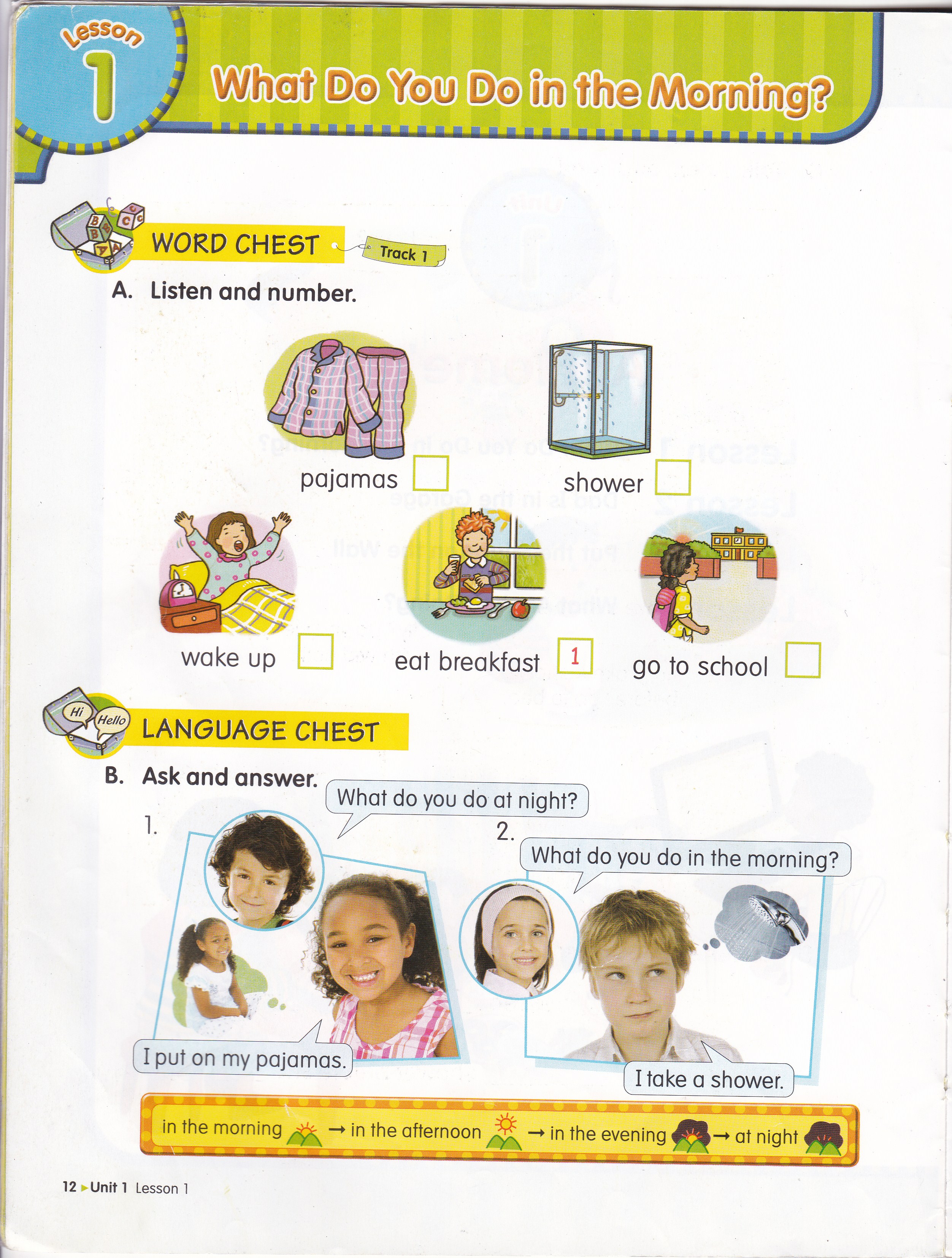 This is pajamas.
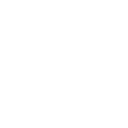 What do you do after waking up?
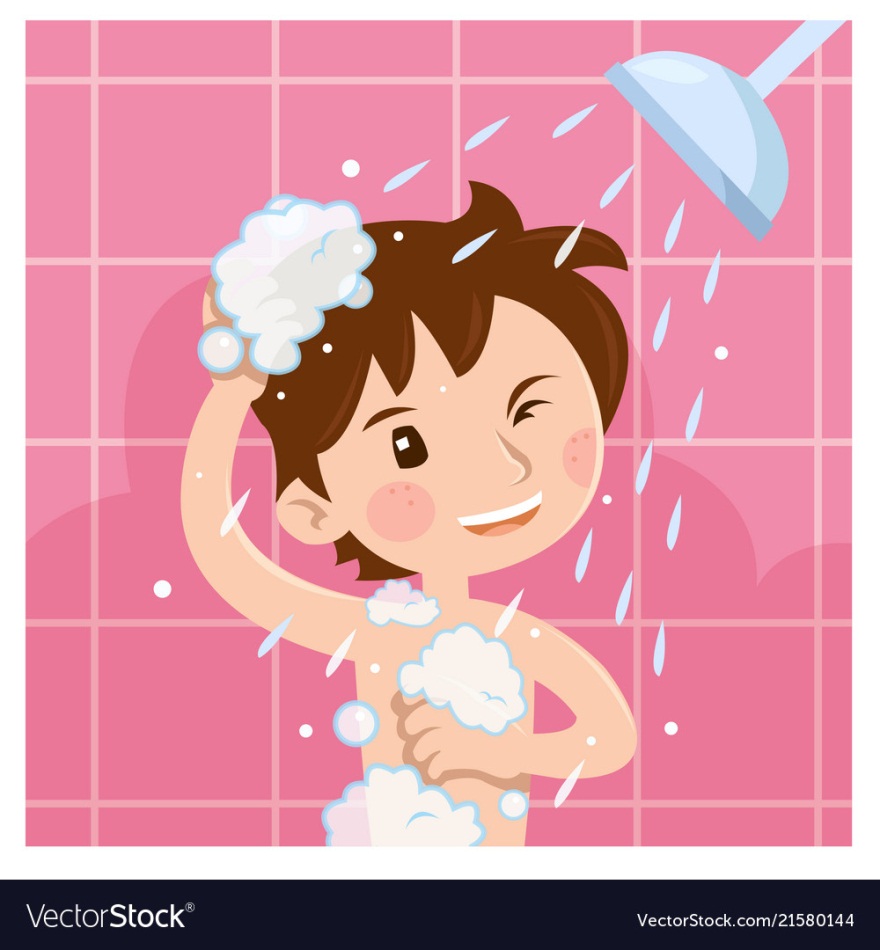 I take a shower.
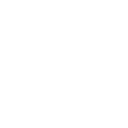 What do you do at 11.am ?
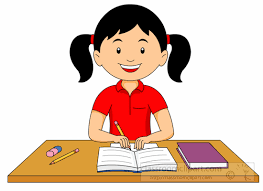 I study at home.
What do they do in the evening?
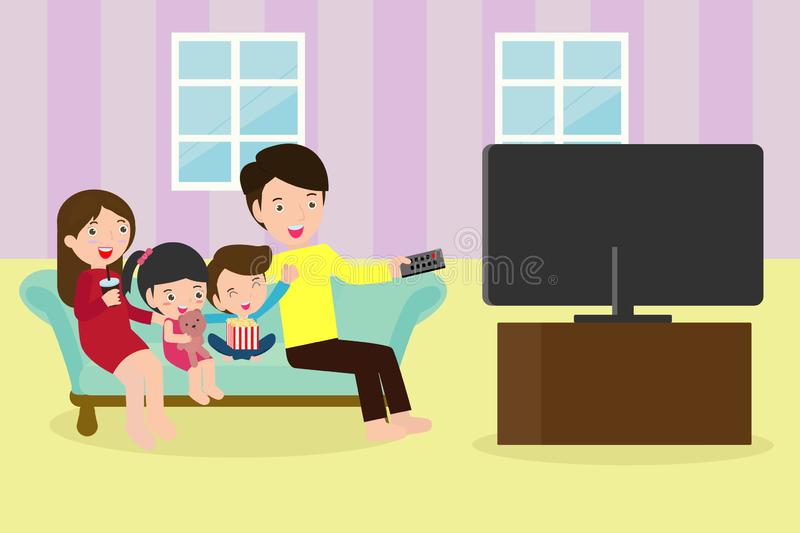 They watch television.
What does he do at night?
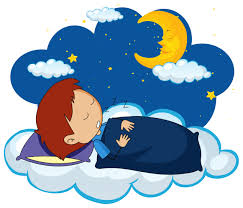 He sleeps.
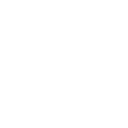 What is your routine activity during learning from home?
I take a shower and then eat      breakfast.
Me :
?
What about you?
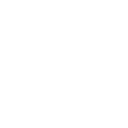 In this lesson, you will learn about routines activities.
The Subject is taken from English Chest 3 Unit 1 Lesson 1“What do you do in the morning?”
SENTENCE PATTERNS
What do you do in the morning?
What do you do in the afternoon?
What do you do in the evening?
What do you do at night?

I ____________________.
SENTENCE PATTERNS
Example : 

I eat breakfast.
You take a shower.
We get dressed.
They watch television.

He eats dinner.
She goes to school.
The dog sleeps at night.
SUBJECT	VERB

   I			
   You		 VERB 	  
   They	
   We

   He 
   She		VERB (s/es)
   It
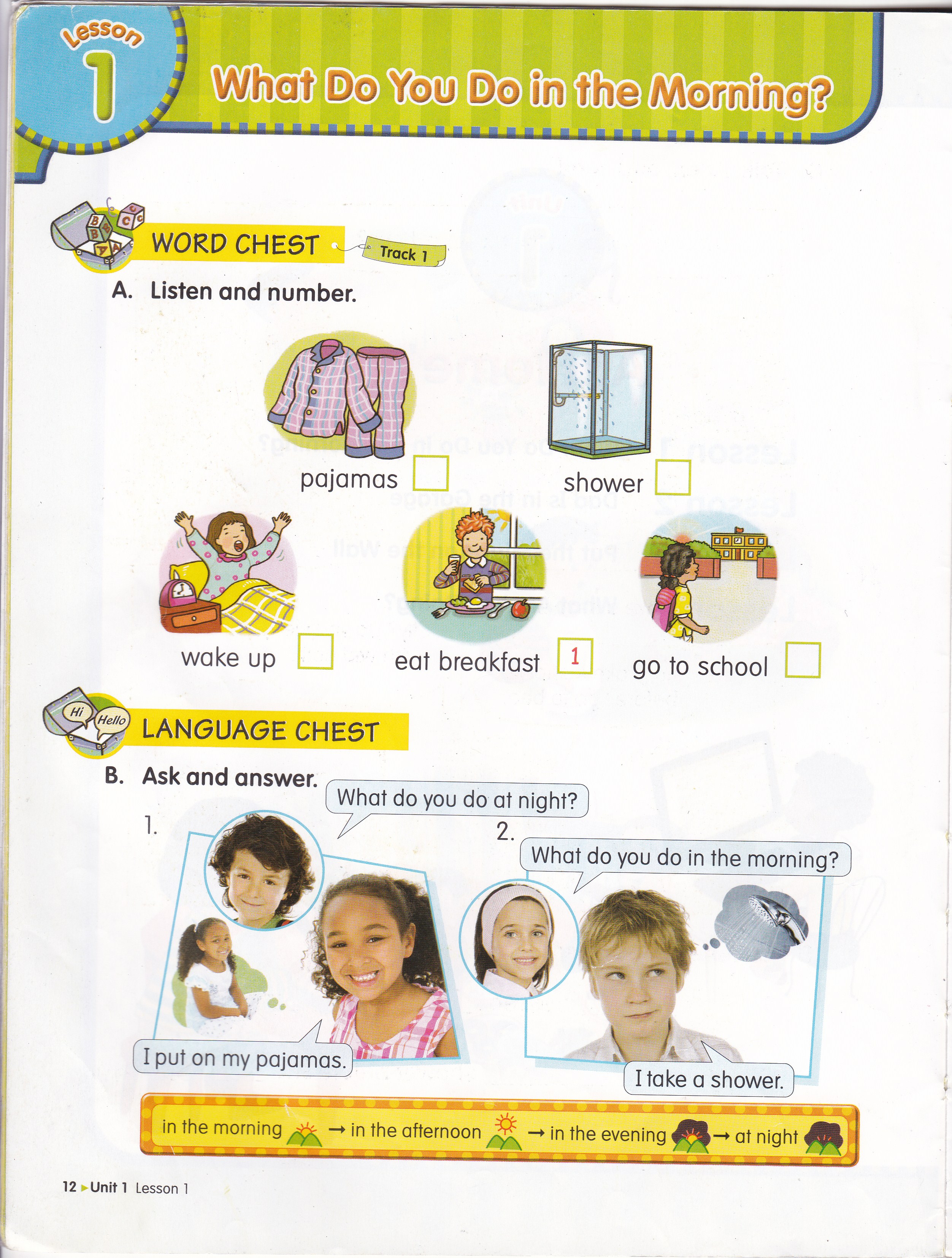 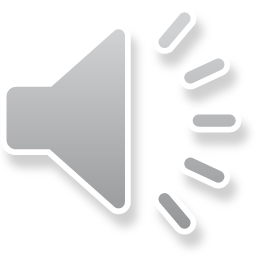 5
3
2
4
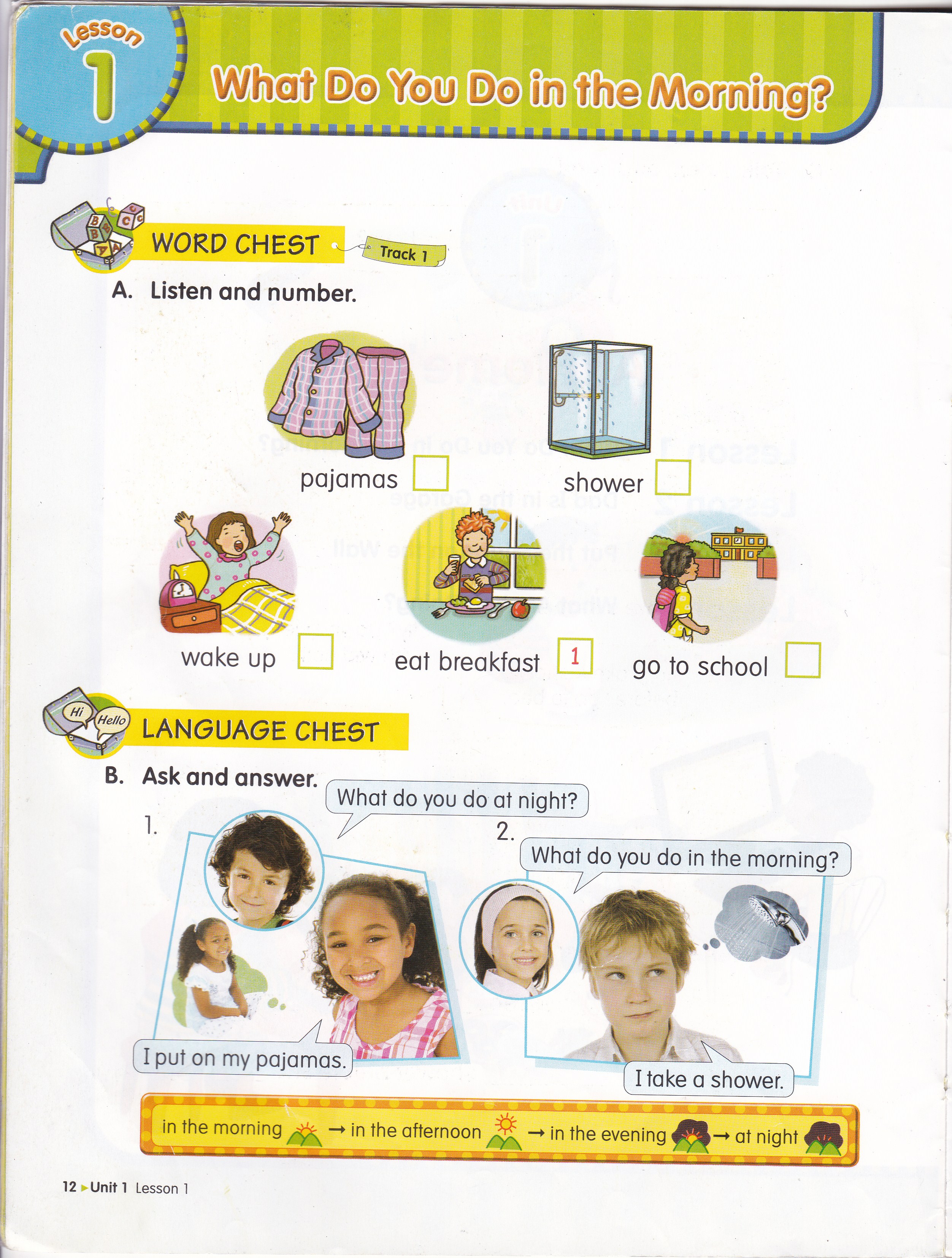 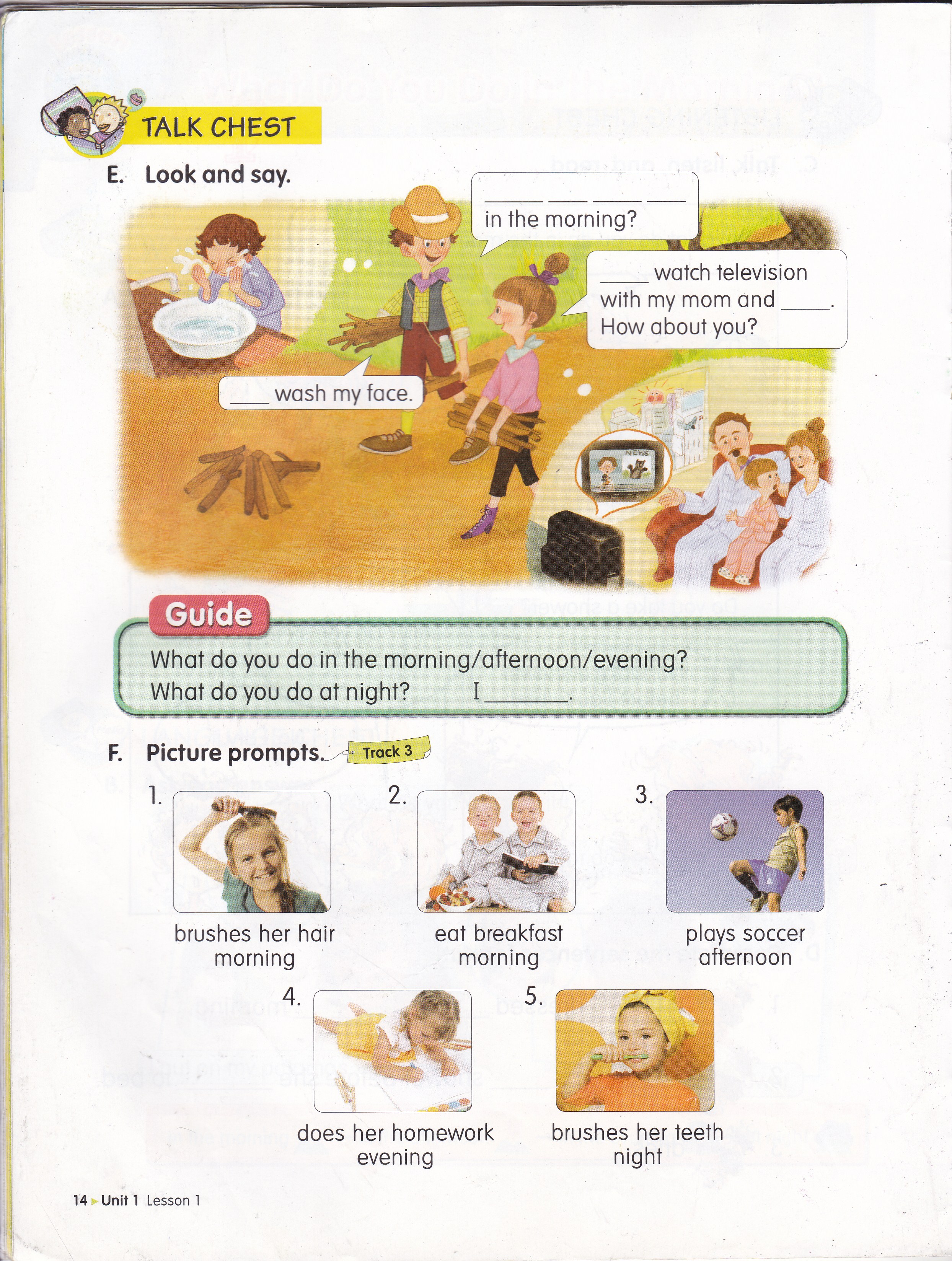 do
do
What
you
I
dad
I
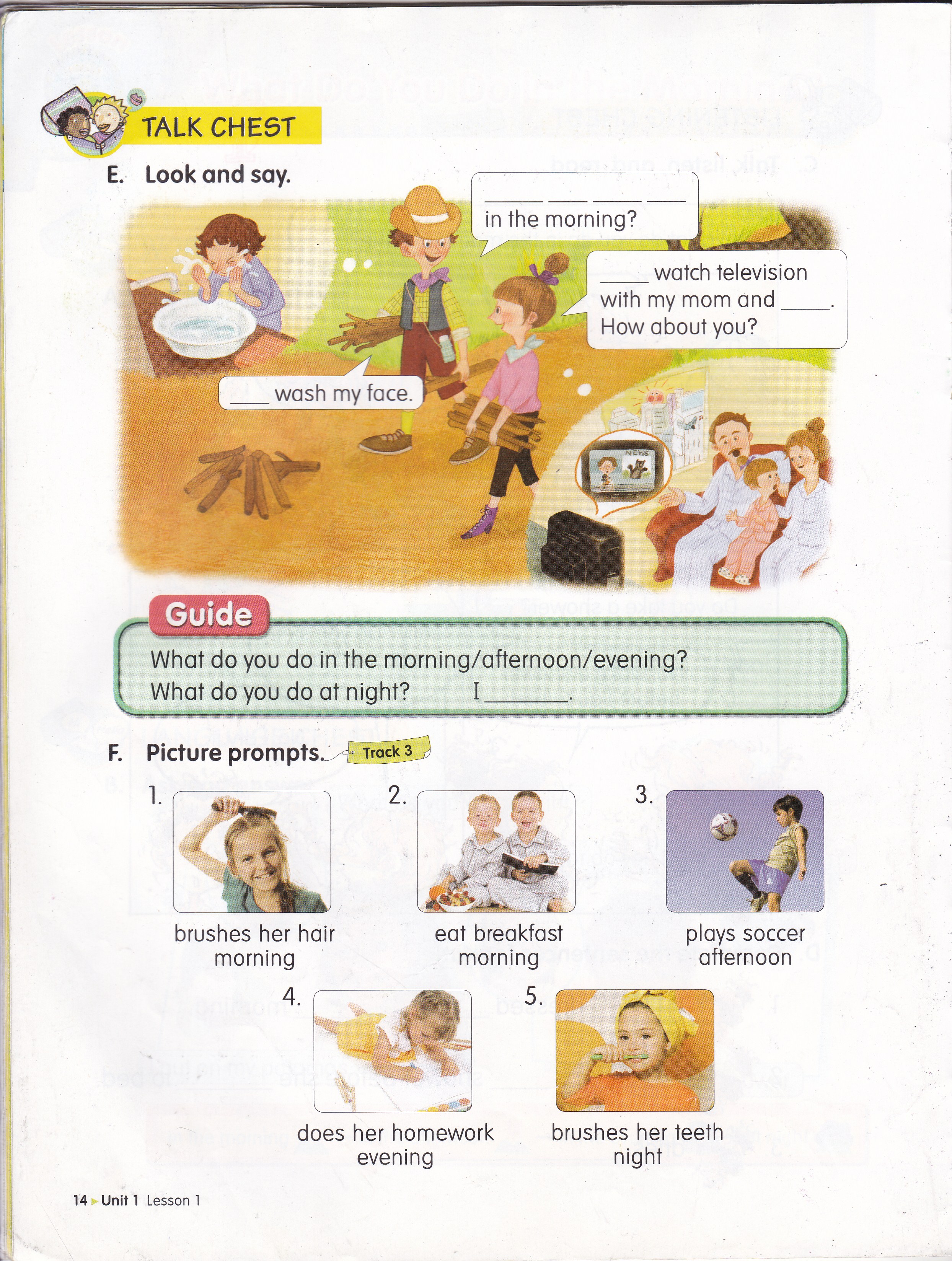 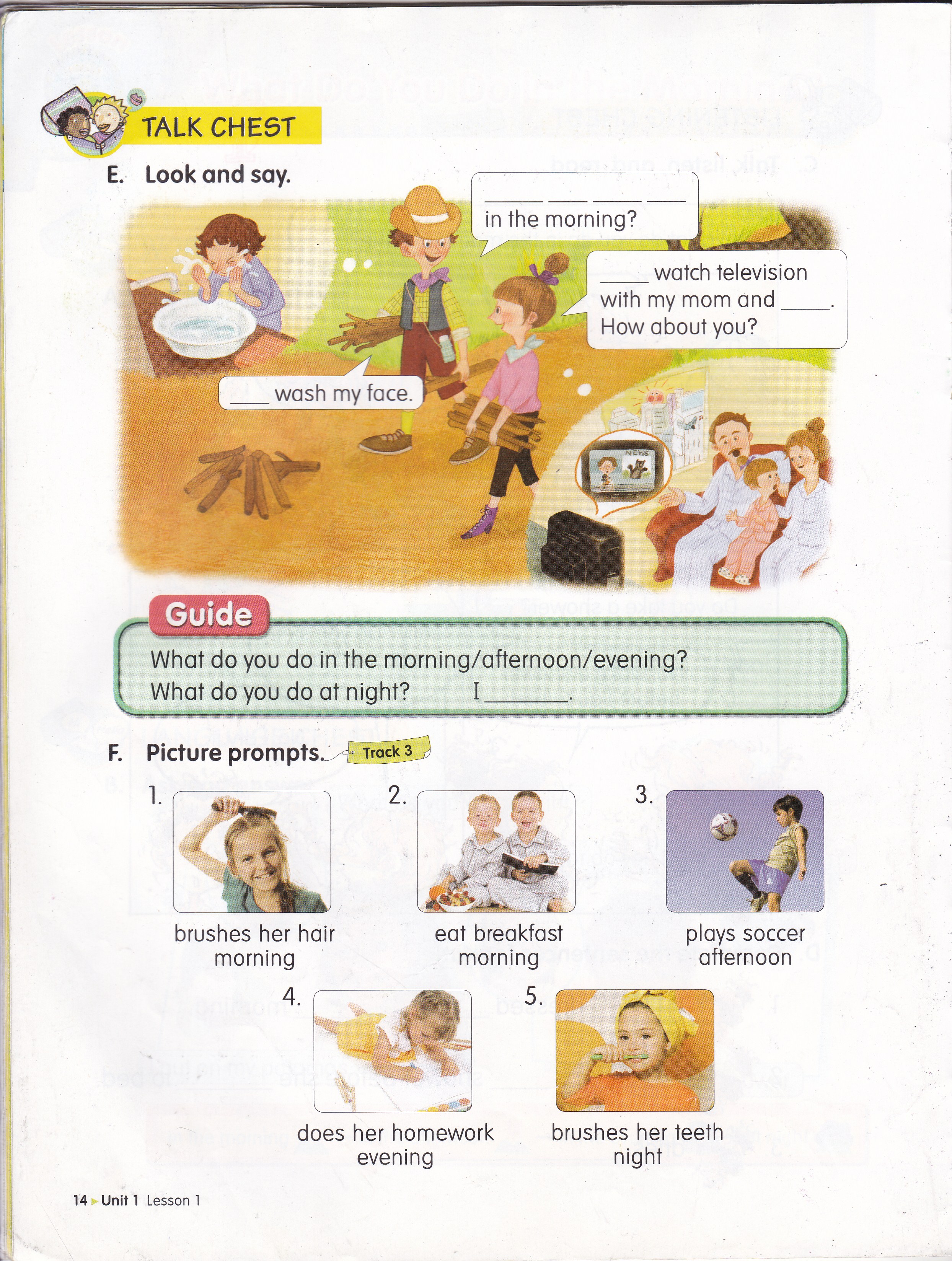 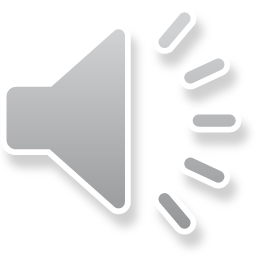 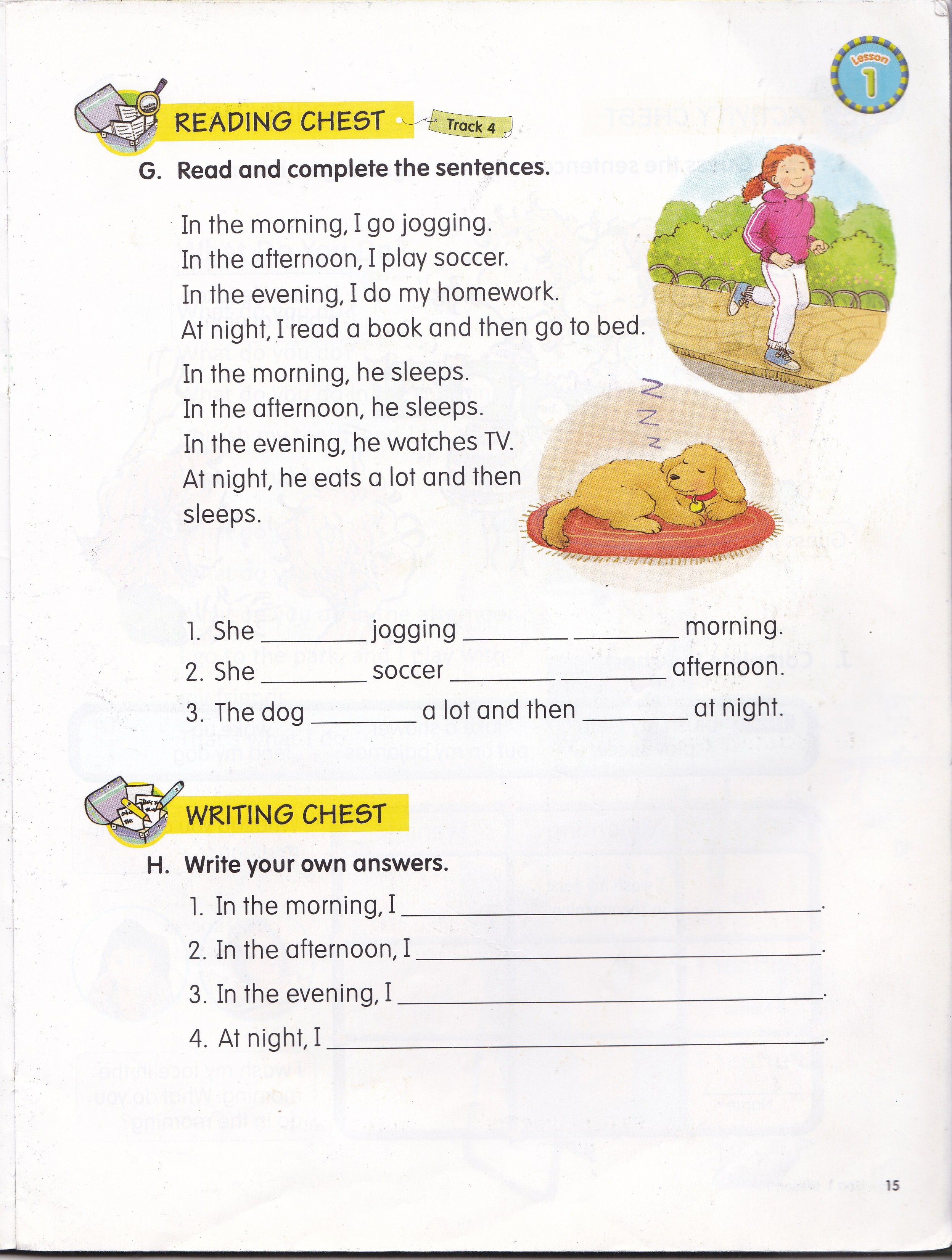 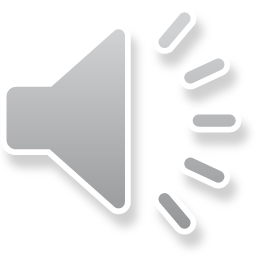 in
the
goes
the
in
plays
eats
sleeps
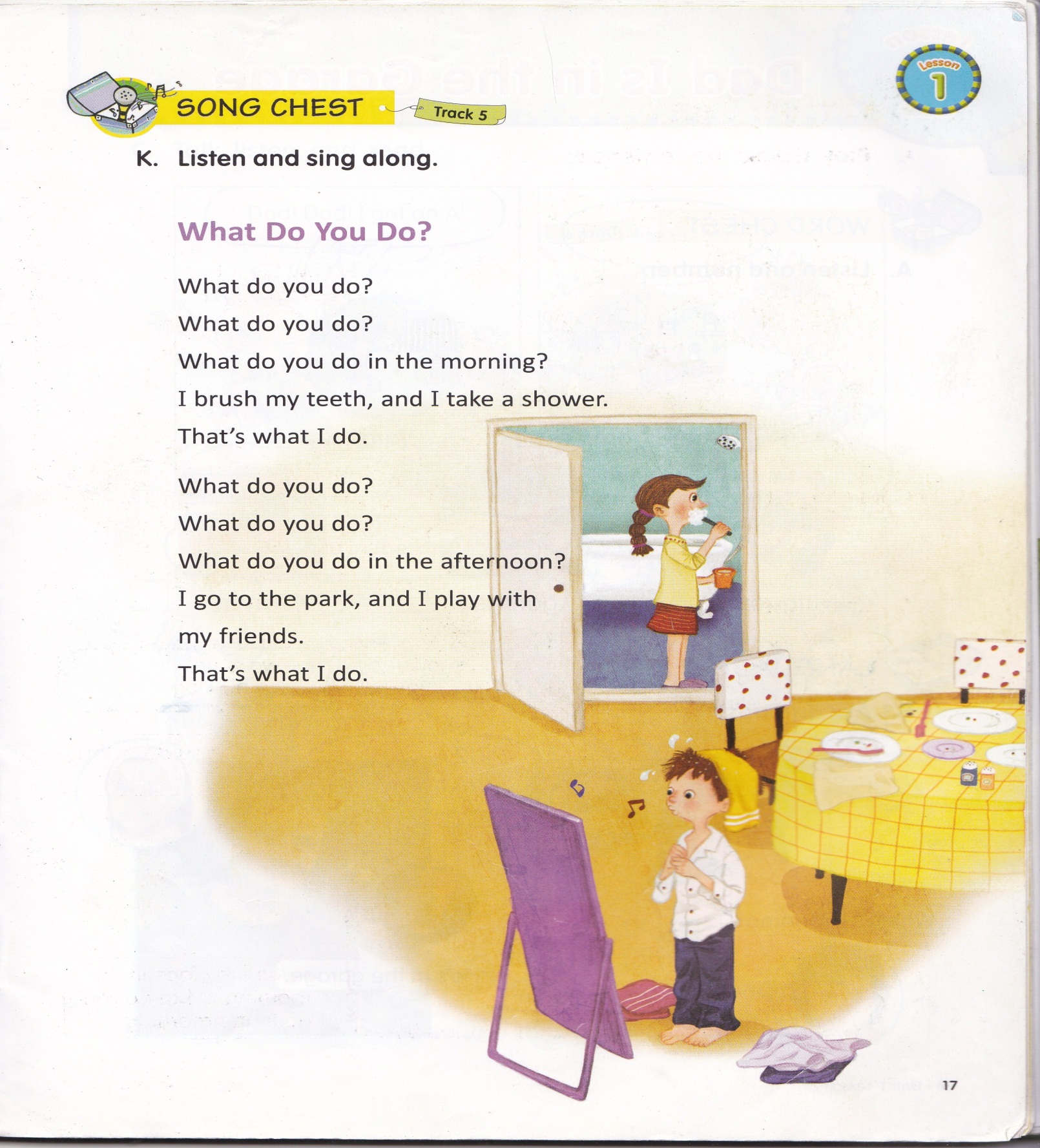 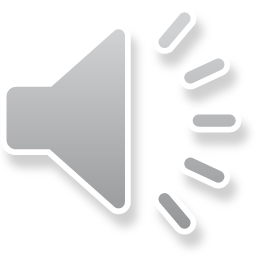 Homework (from EC Summary page 4)
Try it! Change the verbs form based on the subject!Example:Jane (swim) swims in the afternoon.I (go) go to the park in the morning. 1. Anya (wake) ________________ up in the morning.2. Then, she (take) ________________ a shower.3. After that, she (get) ________________ dressed.4. She (go) ________________ to school with her brother Willy.5. Anya and Billy (go) ________________ to school by car.6. Uncle (drive) ________________ us to school.7. Mother (stay) ________________ at home and do house works.8. She (cook) ________________ delicious foods for us.